«Благоухающий сад  новостей из разных стран» аль-Химьяри
Перевод стр. 157 – 158
Выполнила: Шарипова Э.И.
جخندة <–  خجندة
من مدن فرغانة وعلى نهر يأتي من الجنوب، وهي متاخمة لفرغانة وهي في غربي نهر الشاش، وطولها أكثر من عرضها، وهي منضافة إلى فرغانة إلا أنها منفردة عن الأعمال، وقهندز جخندة وجامعها في المدينة، وهي حسنة المنصب كثيرة المتنزهات طيبة الفواكه وبها رمان، وفي أهلها جمال ظاهر ومروءة بواطن وزروعها لا تقوم بأهلها فهي تمار من فرغانة واشرو سنة وتنحدر إليهم السفن من نهر الشاش، وهو نهر عظيم تجتمع فيه أنهار من حدود بلاد الترك والإسلام، ووراء جخندة مما يلي الشمال جبل شاهق مطل عليها يسمى شاوعر
Худжанд (Худжанда) -
один из городов Ферганской долины, расположенный на реке, протекающей с юга. Граничит с Ферганой, городом, расположенным на западе реки Сырдарья (т.е. на территории Таджикистана). Длина этого города больше, чем его ширина. Он прилегает к Фергане, но не связан с работой (такой как в Фергане).
Гехандс и Худжанд имеют мечеть в городе. Помимо этого, из прекрасных вещей в городе: множество замечательных фруктовых парков, в которых растут гранаты.
Худжанд
Жители города наделены такими качествами, как мужество, доблесть, великодушие и благородство. Они не занимаются земледелием: когда корабли проплывают по Сырдарье мимо Ферганы, продавцы фиников продают им различные товары.
Сырдарья – великая река, в которую втекают другие мелкие реки, протекающие по границам тюркских и мусульманских земель. 
За Худжандом ниже следует высокая северная гора – Шавар (ныне - в Афганистане).
Один из городов Ферганской долины, расположенный на реке, протекающей с юга.
Граничит с Ферганой, городом, расположенным на западе реки Сырдарья (т.е. на территории Таджикистана).
Длина этого города больше, чем его ширина.
Он прилегает к Фергане, но не связан с работой (такой как в Фергане).
Гехандс и Худжанд имеют мечеть в городе.
Помимо этого, из прекрасных вещей в городе: множество замечательных фруктовых парков, в которых растут гранаты. 
Жители города наделены такими качествами как мужество, доблесть, великодушие и благородство.
Они не занимаются земледелием: когда корабли проплывают по Сырдарье мимо Ферганы, продавцы фиников продают им различные товары.
Сырдарья – великая река, в которую втекают другие мелкие реки, протекающие по границам тюркских и мусульманских земель. 
За Худжандом ниже следует высокая северная гора – Шавар (ныне - в Афганистане).
من مدن فرغانة وعلى نهر يأتي من الجنوب
وهي متاخمة لفرغانة وهي في غربي نهر الشاش 
وطولها أكثر من عرضها
وهي منضافة إلى فرغانة إلا أنها منفردة عن الأعمال
وقهندز جخندة وجامعها في المدينة
وهي حسنة المنصب كثيرة المتنزهات طيبة الفواكه وبها رمان 
وفي أهلها جمال ظاهر ومروءة بواطن
وزروعها لا تقوم بأهلها فهي تمار من فرغانة واشرو سنة وتنحدر إليهم السفن من نهر الشاش
وهو نهر عظيم تجتمع فيه أنهار من حدود بلاد الترك والإسلام
ووراء جخندة مما يلي الشمال جبل شاهق مطل عليها يسمى شاوعر
Географическая привязка
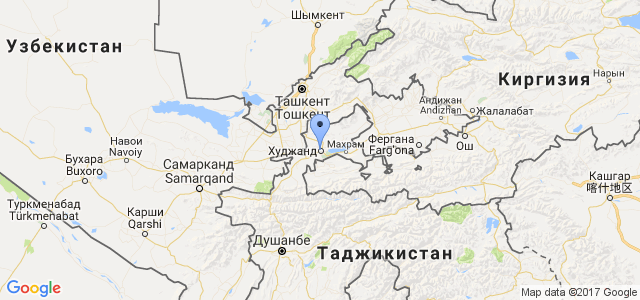 جرباتن - Джурбатн
مدينة بالهند بينها وبين فندرينة خمس مراحل، وهي بلد أرز كثير وحبوب كثيرة، ويذكر أن منها ميرة سراديب، وفيها ينبت شجر الفلفل كثيراً جداً.
Город в Индии, между ним и городом Фандарайна* – 5 марахилей**. В этой стране выращивается огромное количество риса и других сельскохозяйственных культур. ِУпоминается, что из него ведут подземные туннели, в которых растет очень много черного перца. 
*Pantalayani Kollam, средневековый порт в Керале, разрушен пожаром в 1800 г. 
**   то есть 5 дней пути
مدينة بالهند بينها وبين فندرينة خمس مراحل

وهي بلد أرز كثير وحبوب كثيرة


ويذكر أن منها ميرة سرنديب،
 وفيها ينبت شجر الفلفل كثيراً جداً
Город в Индии, между ним и городом Фандарайна – 5 марахилей.
В этой стране выращивается огромное количество риса и других сельскохозяйственных культур.
Упоминается, что из него выходят подземные тоннели, в которых растет очень много перца.
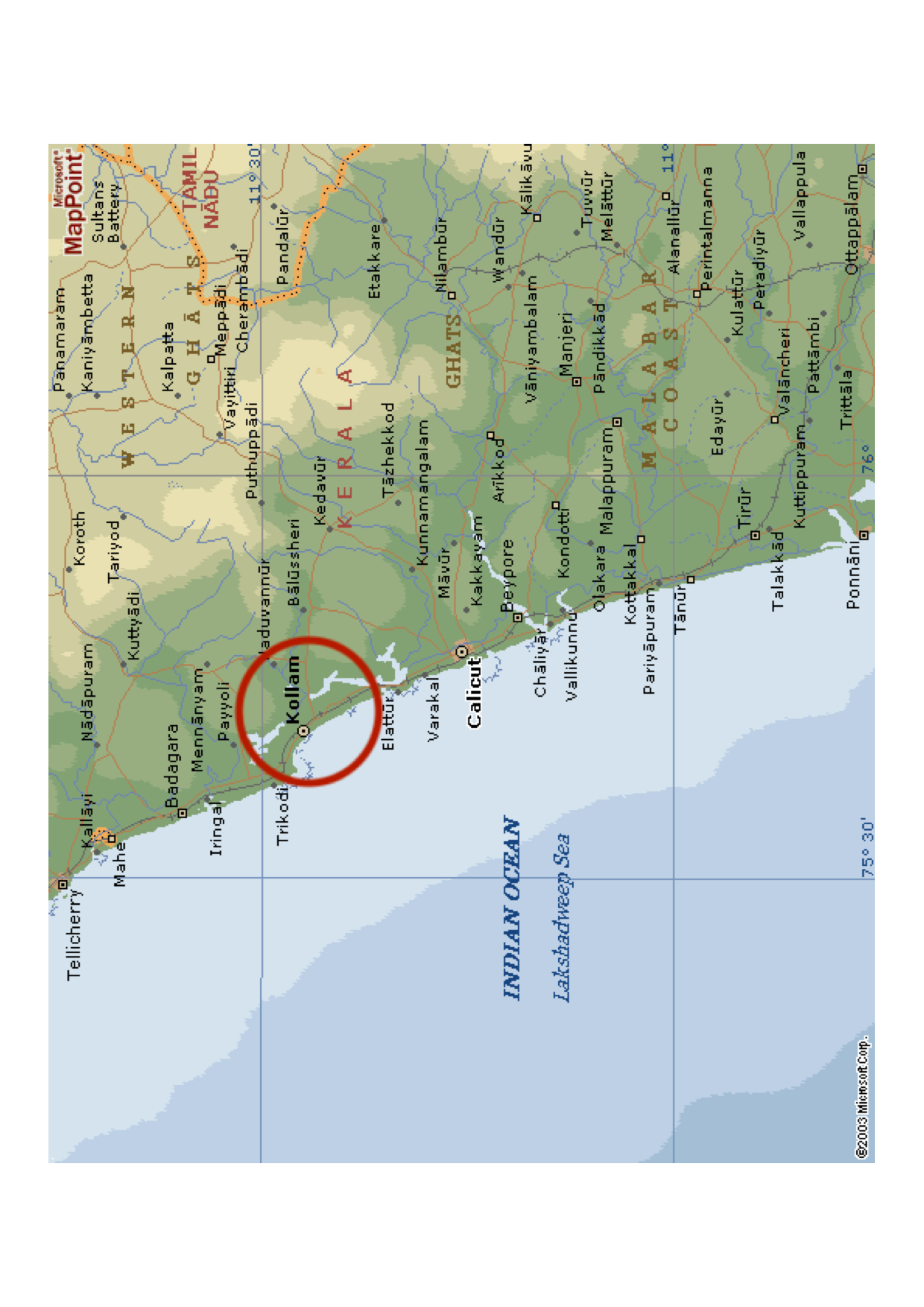 Географическая привязка